Bow wow wow!
Bow, wow, wow!Whose dog art thou?Little Tommy Tucker’s dog!Bow, wow, wow!
4
4
4
4
4
4
4
4
4
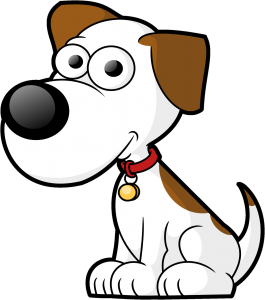 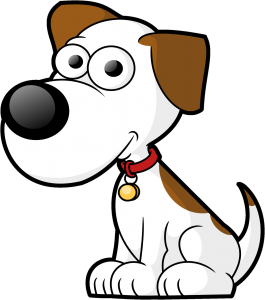 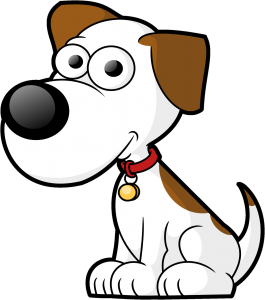 4
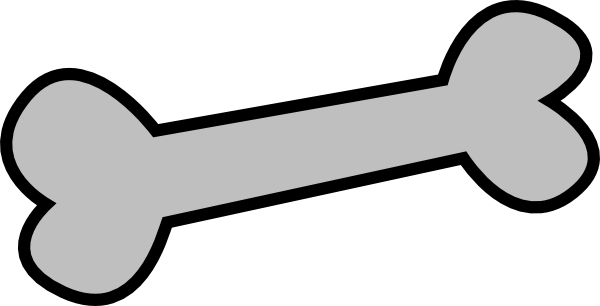 4
4
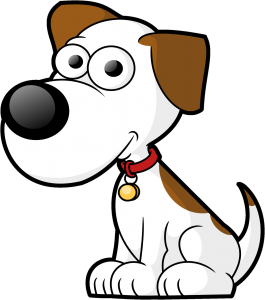 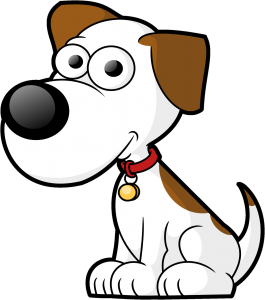 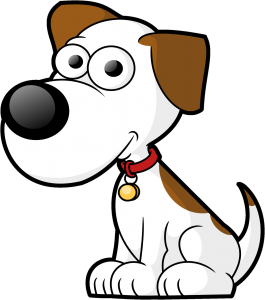 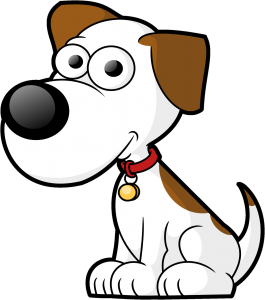 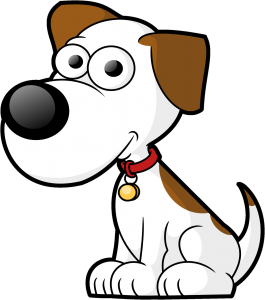 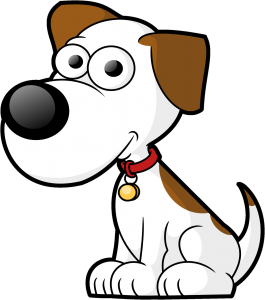 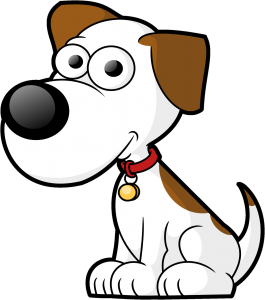 4
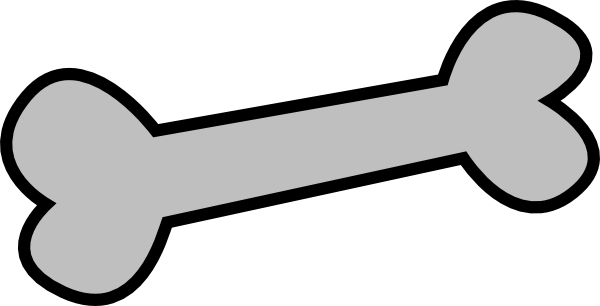 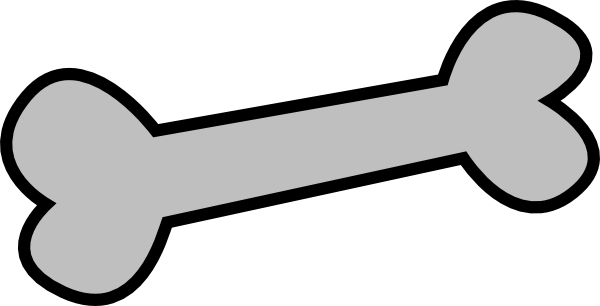 4
4
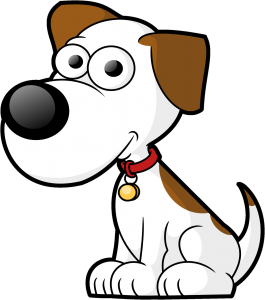 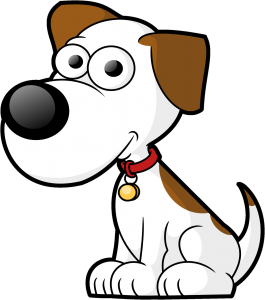 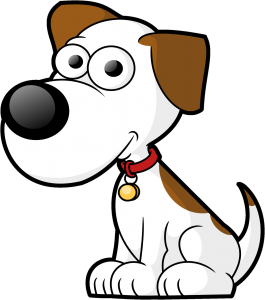 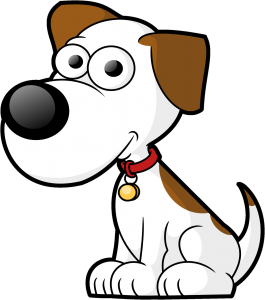 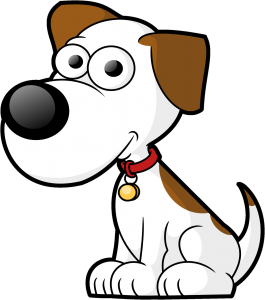 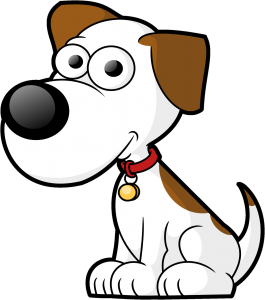 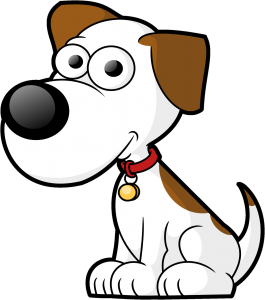 4
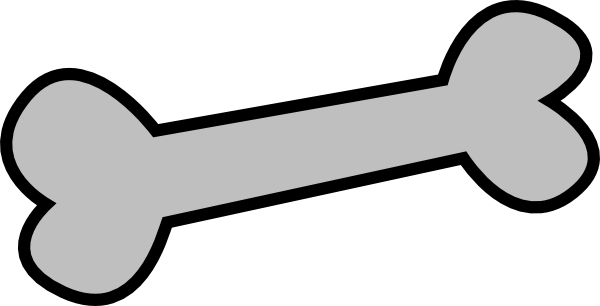 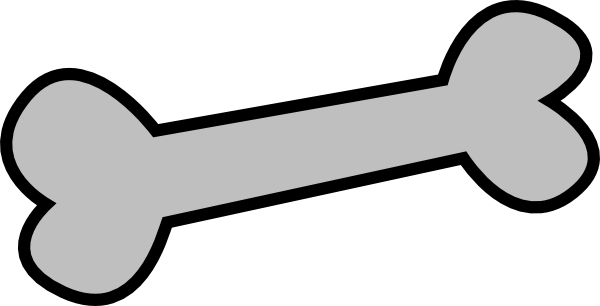 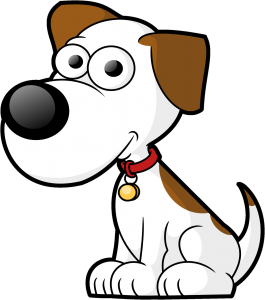 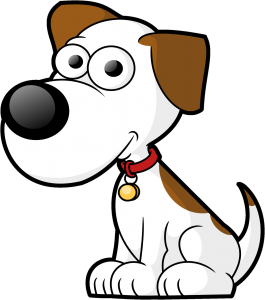 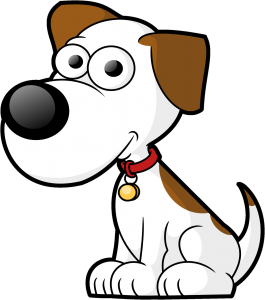 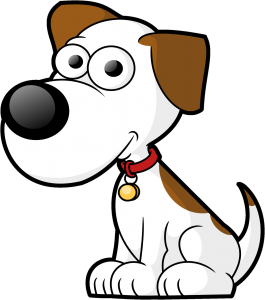 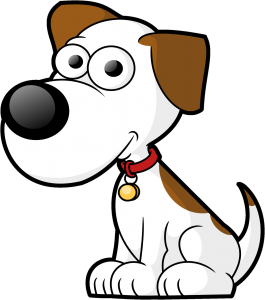 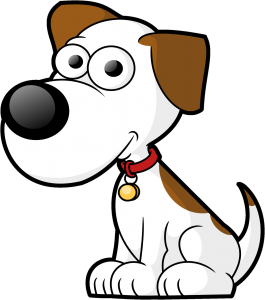 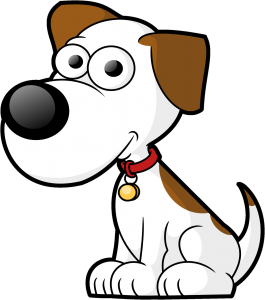 4
4
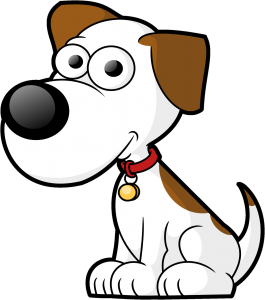 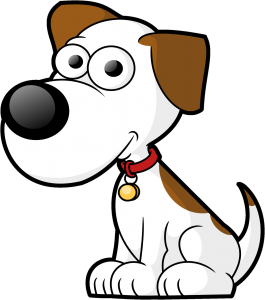 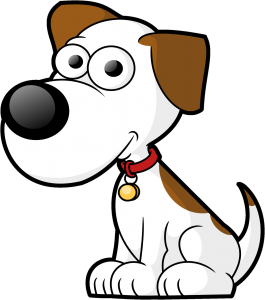 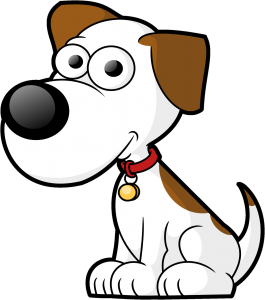 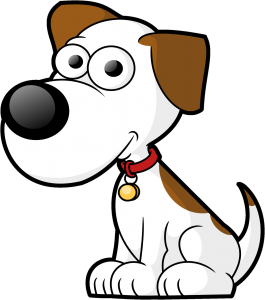 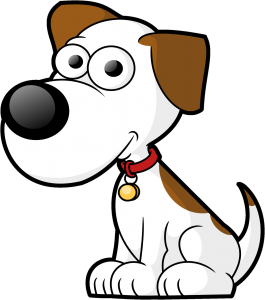 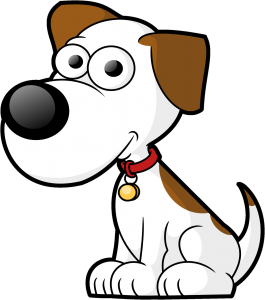 4
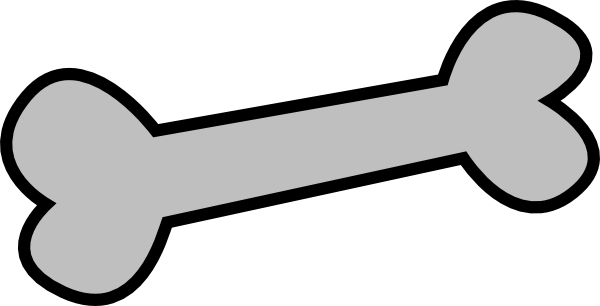 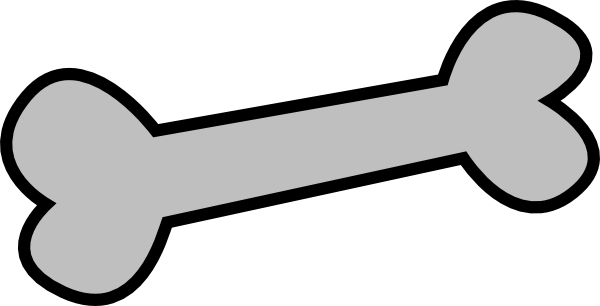 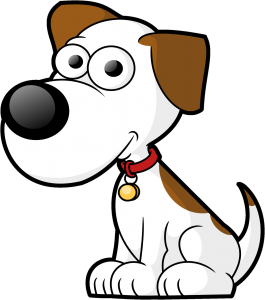 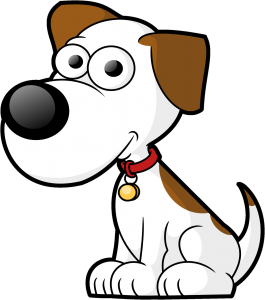 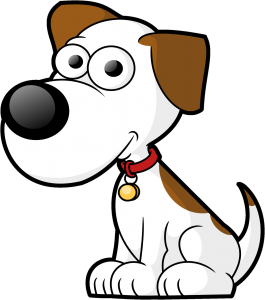 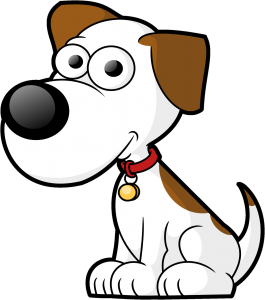 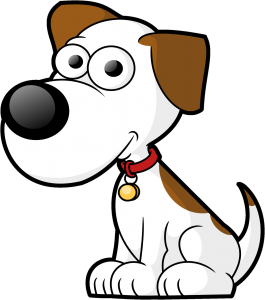 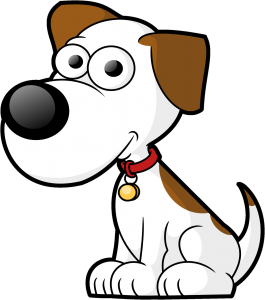 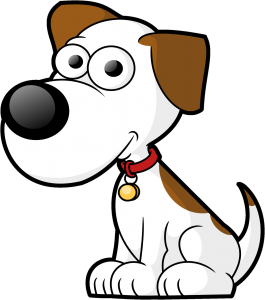 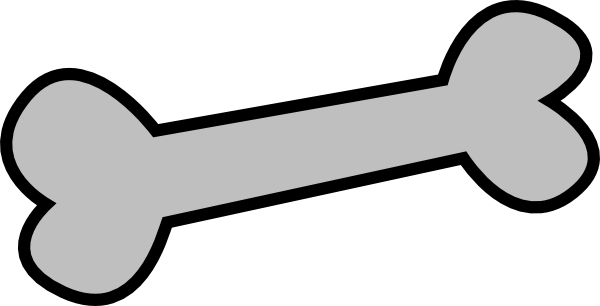 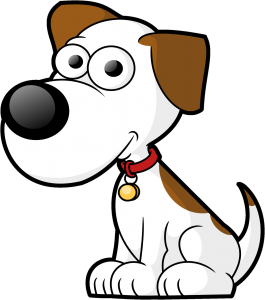 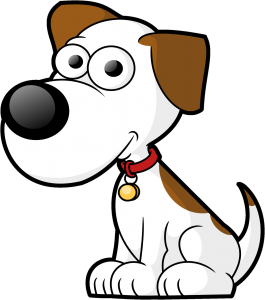 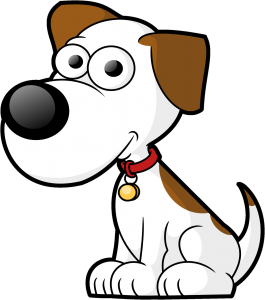 4
4
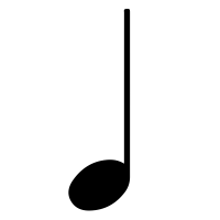 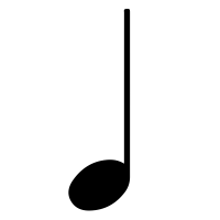 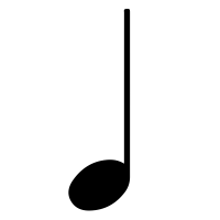 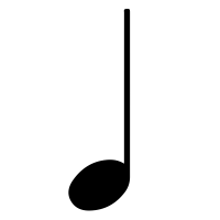 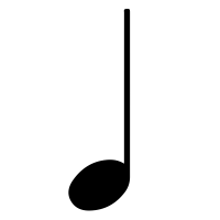 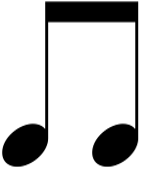 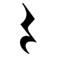 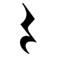 4
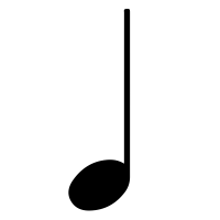 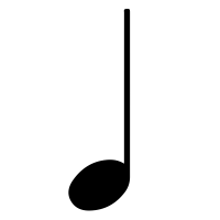 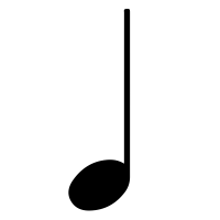 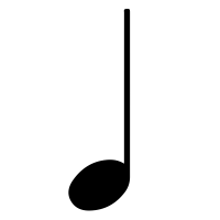 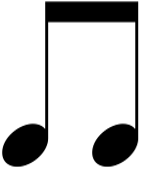 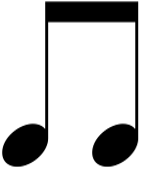 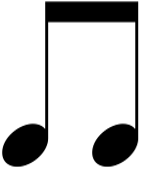 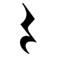 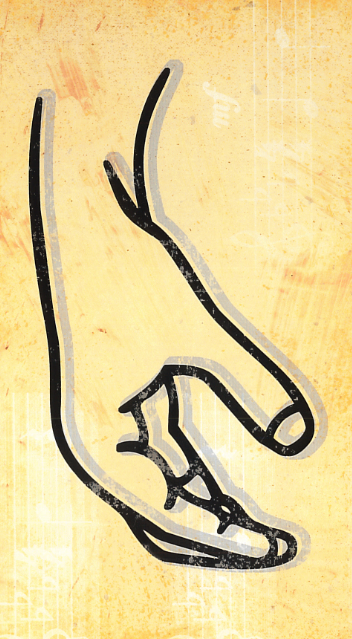 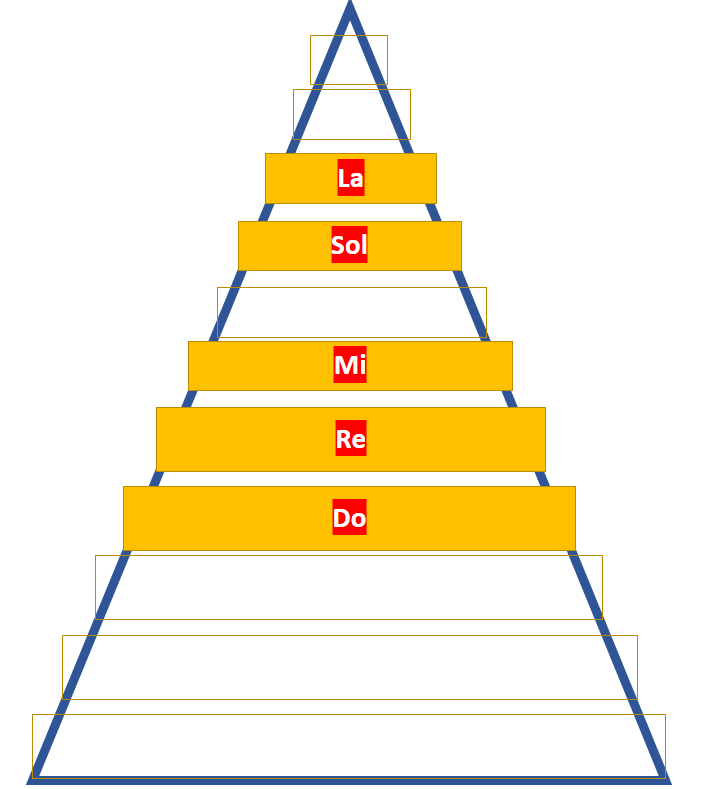 La
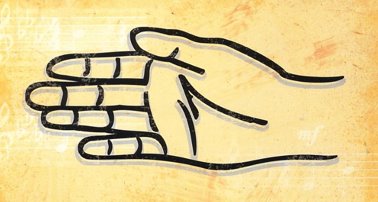 Sol
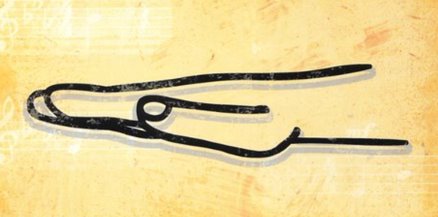 Mi
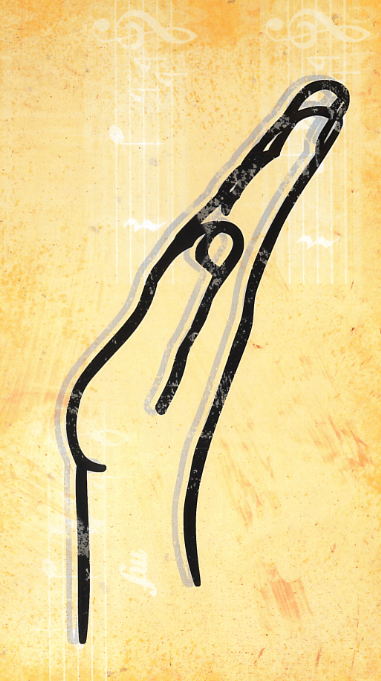 Re
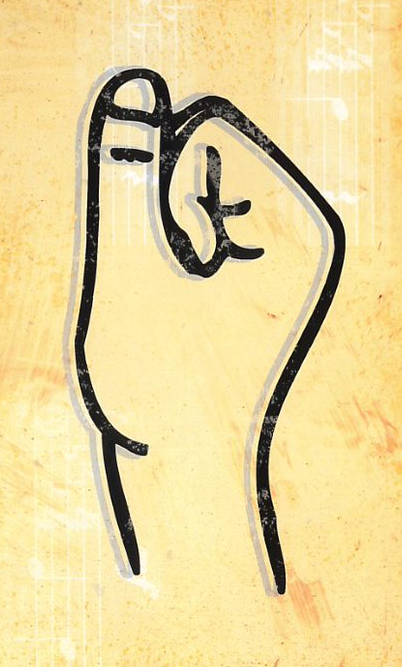 Do
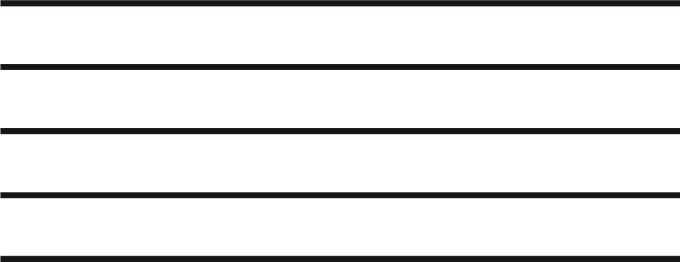